Information Technology Project Management
by 
Denny Ganjar Purnama, MTI
Universitas Pembangunan Jaya
April 2014
Chapter 6The Work Breakdown Structure & Estimation
Learning Objectives
Develop a work breakdown structure (WBS).
Describe the difference between a deliverable and a milestone.
Describe and apply several project estimation methods.  These include the Delphi technique, time boxing, top-down estimation, and bottom-up estimation.
Project Time Management as defined in PMBOK®
Activity definition
Activity sequencing
Activity duration estimation
Schedule development
Schedule control
The Work Breakdown Structure (WBS)
The WBS represents a logical decomposition of the work to be performed and focuses on how the product, service, or result is naturally subdivided. It is an outline of what work is to be performed. 

Gregory T. Haugan (2002)
Work Package
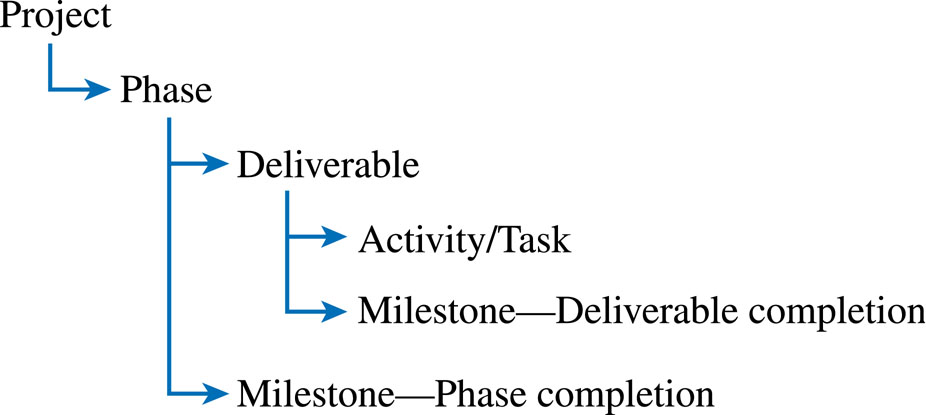 Deliverables and Milestones
Deliverables => Object
Tangible, verifiable work products
Reports, presentations, prototypes, etc.
Milestones => Moment
Significant events or achievements
Acceptance of deliverables or phase completion
Cruxes (proof of concepts)
Quality control 
Keeps team focused
Developing the WBS
Develop work packages for each of the phases and deliverables defined in the Deliverable Structure Chart (DSC)
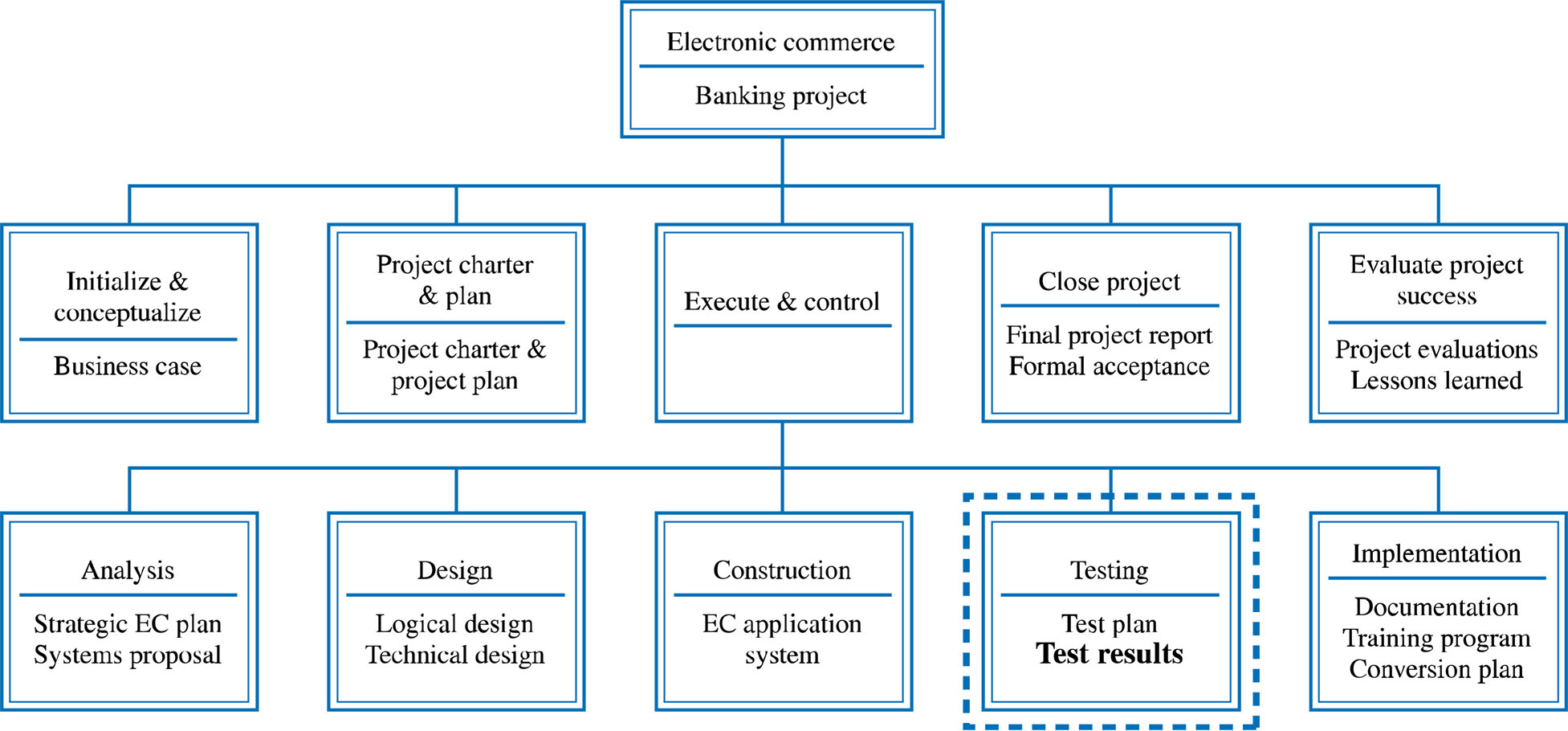 Example Work Breakdown Schedule
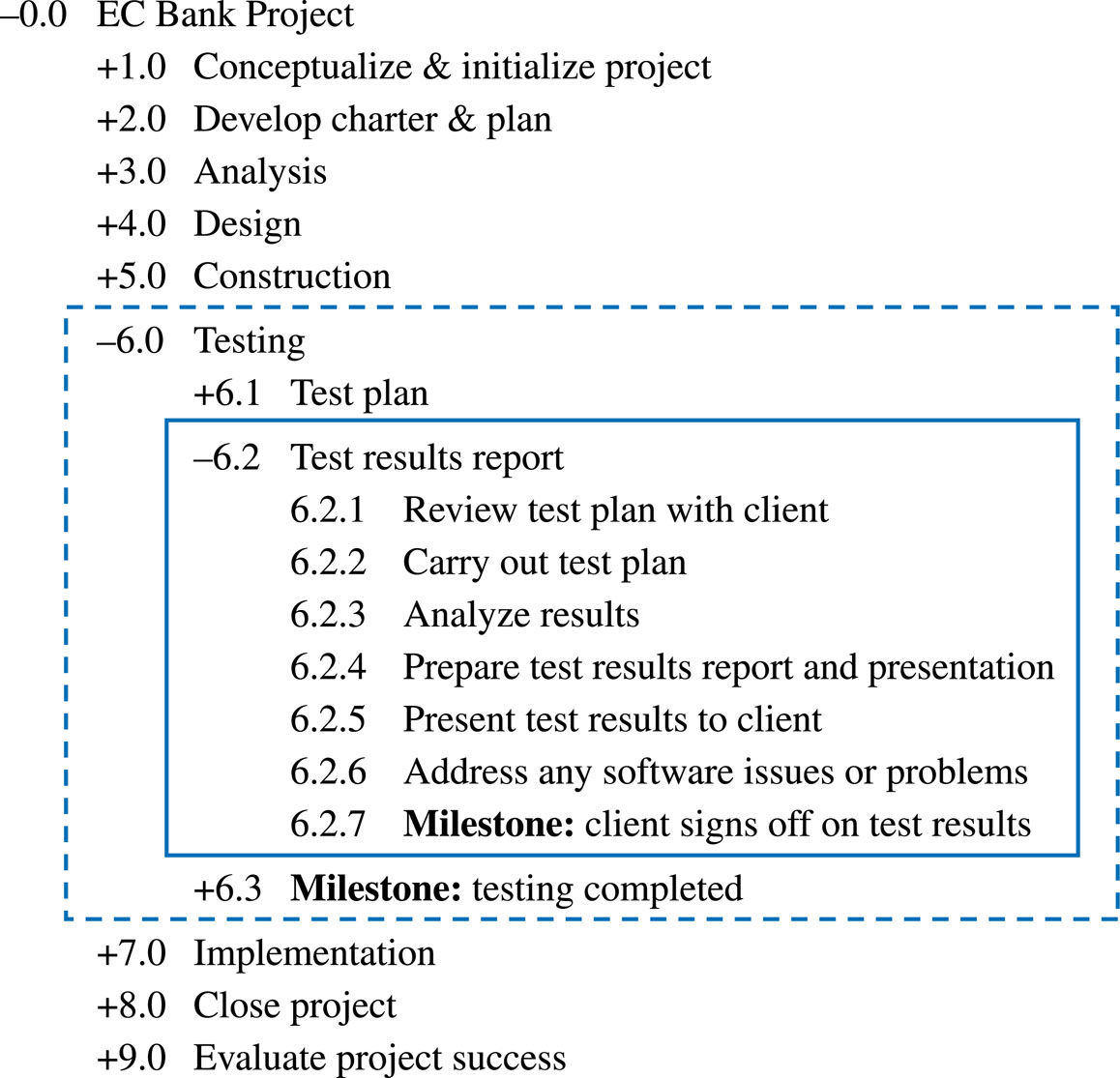 The WBS Should Follow the Work Package Concept
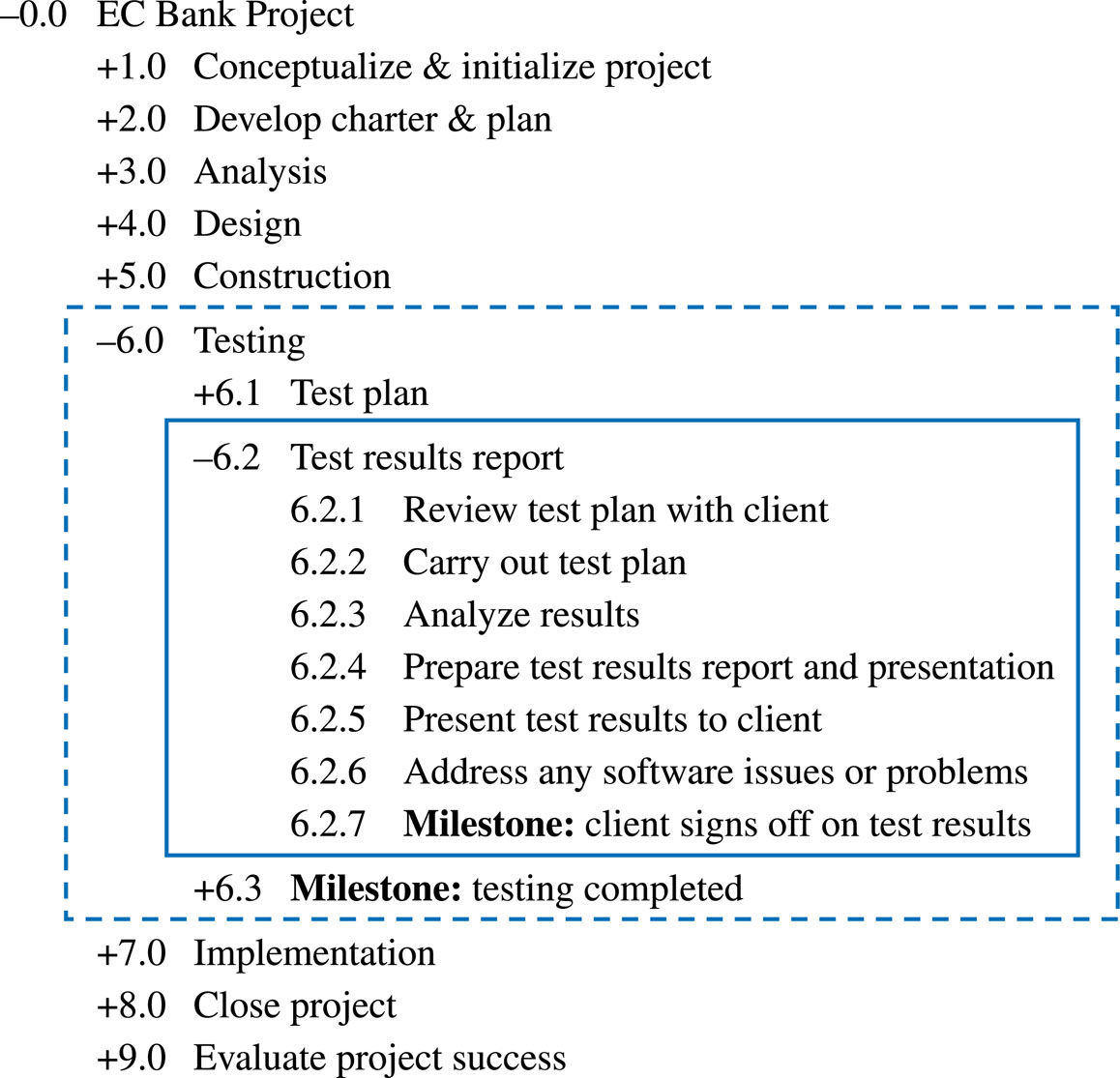 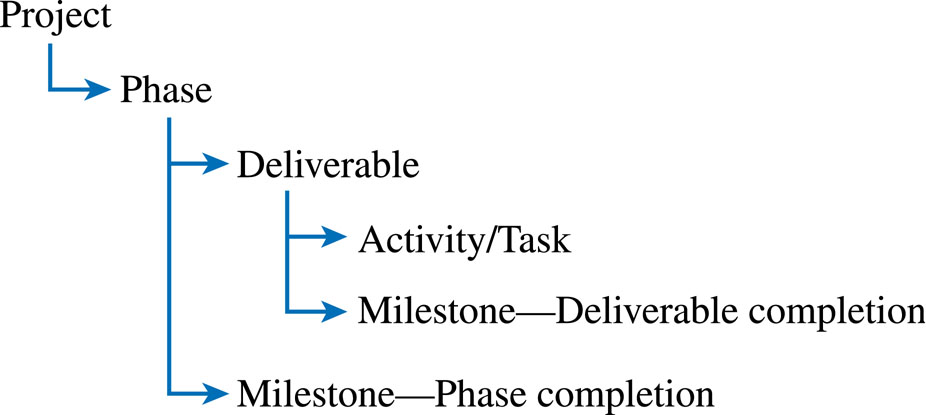 Developing the WBS
The WBS Should Be Deliverable-Oriented
The WBS Should Support the Project's MOV
Ensure WBS allows for the delivery of all the project’s deliverables as defined in project scope
100 percent rule
The Level of Detail Should Support Planning and Control
Developing the WBS Should Involve the People Who Will Be Doing the Work
Learning Cycles and Lessons Learned Can Support the Development of a WBS
Estimation Techniques- The Project Management Approach
Guesstimating
Delphi Technique
Time Boxing
Top-Down
Bottom Up
Analogous Estimates (Past experiences)
Parametric Modeling (Statistical)
Project Estimation
Guesstimating
Based on feeling and not facts
Not a good method for estimating but often used by inexperienced project managers
Delphi Technique
Involves multiple, anonymous experts
Each expert makes an estimate
Estimates compared
If close, can be averaged
Another iteration until consensus is reached
Project Estimation
Time Boxing 
A “box” of time is allocated for a specific activity, task, or deliverable
Can focus a team if used effectively
Can demoralize a team if used too often or ineffectively because of the increased stress or pressure on the project team to get things done
Project Estimation
Top-Down Estimating
Top and middle managers determine overall project schedule and/or cost.
Lower level managers are expected to breakdown schedule/budget estimates into specific activities (WBS).
Often couched in terms of what a project should cost and how long it should take as decreed by a member of top management who thinks those parameters are appropriate.
May be a response to the business environment.
May lead to a death march project.
Project Estimation
Bottom-Up Estimating
Most common form of project estimation
Schedules & budgets are constructed from the WBS
Starts with people who will be doing the work
Schedules & budgets are the aggregate of detailed activities & costs
Project Estimation
Analogous estimating 
based on similarity between current projects and others
Use information from previous, similar projects as a basis for estimation
Project Estimation
Parametric Modeling 
Use project characteristics (parameters) in a mathematical model to estimate
Example: $50 / LOC based on:
Programming language
Level of expertise
Size & complexity
Example WBS with Estimated Task Durations
6.2 Test Results Report
	6.2.1 Review test plan with client			1 day
	6.2.2 Carry out test plan				5 days
	6.2.3 Analyze results				2 days
	6.2.4 Prepare test results report and presentation	3 days
	6.2.5 Present test results to client			1 day
	6.2.6 Address any software issues or problems	5 days